台日交流團 edited by NTOU/MSV
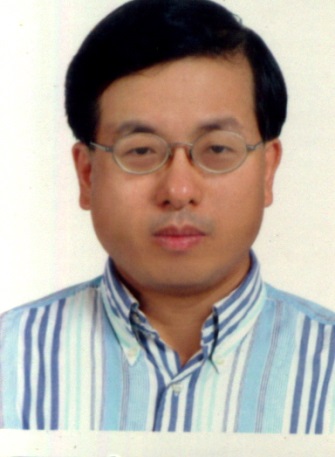 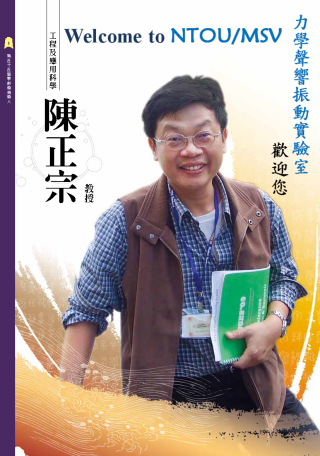 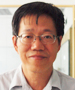 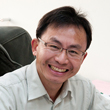 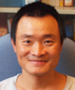 賴明治
王振男
李志豪                陳宜良
陳正宗
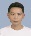 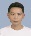 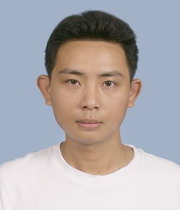 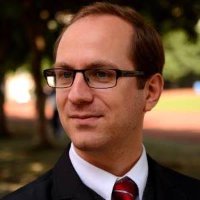 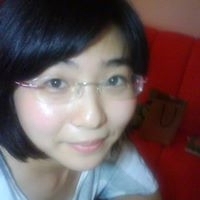 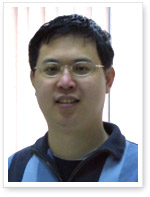 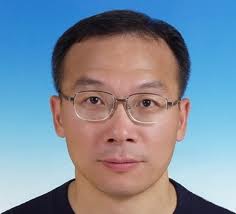 施因澤
林景隆
關汝琳
黃楓南
Catalin Carsetea